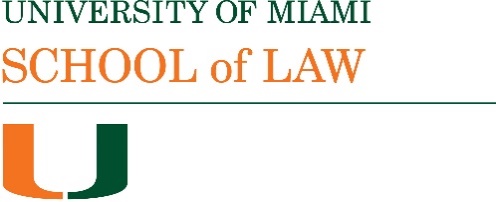 Bradley Business Associations 2022
Corporations: Derivative Litigation: City of Birmingham Retirement and Relief System v Good
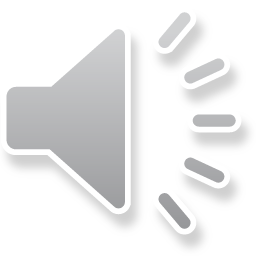 Demand Excusal and Oversight cases
In United Food and Commercial Workers Union v. Zuckerberg (Del. 2021) we saw that an evaluation of the Board’s ability to be trusted with responding to a demand includes an evaluation of whether Board members face a substantial likelihood of liability. We saw the same idea in Stone v Ritter. 
Only where there is a substantial likelihood of liability on the part of at least half of the Board will demand be excused.
We have also considered a number of recent Chancery Court decisions allowing oversight claims to proceed.
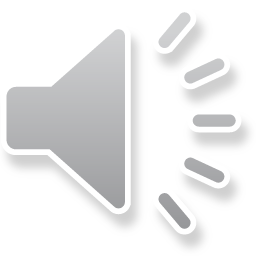 City of Birmingham Retirement and Relief System v Good (Del. 2017)
In this decision the court states that the plaintiff must allege with particularity that directors acted with scienter, with actual or constructive knowledge that their conduct was legally improper. Acting in breach of fiduciary duties and knowing that the directors was breaching those duties. (CB p 357).
The litigation arose out of  a spill from a coal ash pond into the Dan River in North Carolina. Litigation by environmental groups was preempted by enforcement action by regulators where a consent decree required Duke Energy to pay a fine of $99,000. 
The Court said that this was a case like Stone v Ritter in which the Board received management presentations on the status of environmental problems and therefore did not consciously disregard its duties.
Bainbridge says this is a case where what is being argued is the Directors knew there were violations and did nothing [an actual knowledge case rather than a red flags case].
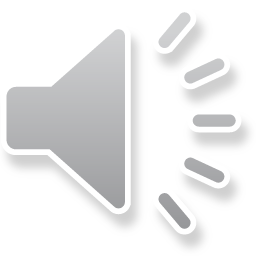 City of Birmingham Retirement and Relief System v Good (Del. 2017) : collusion with regulators
Plaintiffs argued Duke Energy colluded with the regulator. The Court says in order to defeat the motion to dismiss plaintiffs have to allege “in sufficient detail that Duke Energy illegally colluded with a corrupt regulator” and must tie the improper conduct to an intentional oversight failure by the Board.  They failed to do this.
One factor was that the consent decree was subject to court approval., and environmental groups had the opportunity to comment on the proposed consent decree.
The Delaware Supreme Court says that what the plaintiffs need to show is “whether a majority of Duke Energy directors face a substantial likelihood that they will be found personally liable for intentionally causing Duke Energy to violate the law or consciously disregarding the law.”
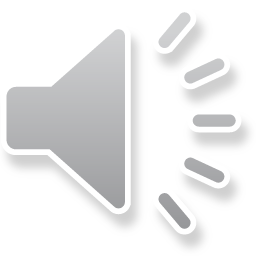 City of Birmingham Retirement and Relief System v Good (Del. 2017) : Strine dissent
Strine says that at this stage of the litigation plaintiffs should need to plead facts supporting an inference that Duke consciously was violating the law, taking steps that it knew were not sufficient to come into good faith compliance, but which it believed would be given a blessing by a regulatory agency whose fidelity to the law, the environment, and public health, seemed to be outweighed by its desire to be seen as protecting Duke and the jobs it creates.”
Strine cites allegations as to a very large number of daily violations of environmental laws.
He states “Sadly, my dissent rests on my reluctant conclusion that the facts as pled support a fair inference that the Board was all too aware that Duke’s business strategy involved flouting important laws, while employing a strategy of political influence-seeking and cajolement to reduce the risk that the company would be called to fair account.”
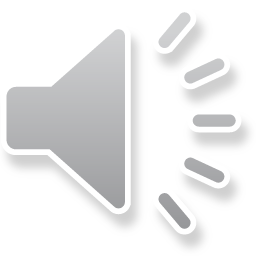 Thoughts/comments 1
Compare Marchand v Barnhill. Demand futility issue in that case affected by very close ties between a director and the CEO’s father. But also this was a case where the issue related to an utter failure to address food safety issues.
Business risks vs legal risk.
“Mission critical” risks? 
Why is knowledge of the violations and failure to remediate them not enough for liability? Are some violations more serious than others/more able to be ignored without liability? 
If a company spends large amounts of money to create fake scientific research minimizing the risks of its products (tobacco, sugar) would Directors who approved this action be liable for breaches of fiduciary duty?
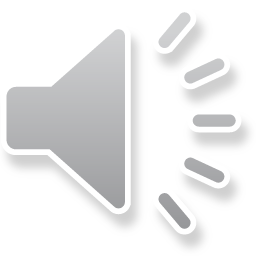 Thoughts/comments 2
Donald Langevoort,  Soft Law, Risk Cultures, and Risk Abidingness, 24 U. Pa. J. Bus. L. 819  (2022), examines Strine’s attitudes to the need to abide by the law (expressed in his non-judicial as well as judicial writing) and the idea of judicial exhortation as soft law. Langevoort identifies 3 sources of an inclination to see legal risk as like business risk: legal indeterminacy, legal actors who buy into the risk-taking culture (especially when there is under-enforcement), and the ability of culture to see even more determinate legal requirements as illegitimate.
P 831: “Leo Strine’s insistence on a strong norm of law abidingness—letter and spirit—may seem natural and normal to many, especially those deeply acculturated into the legal profession’s belief system, but it is not. In corporate cultures, the prized norm is more likely to embrace bold, strategic thinking, with a taste for risk. Soft law messages from judges and the like readily become garbled or distorted in too many business settings, if they are heard at all, diminishing any sense of guilt or shame when the law is demoted as a priority. These cultures develop a hard protective coating, hard to break through.”
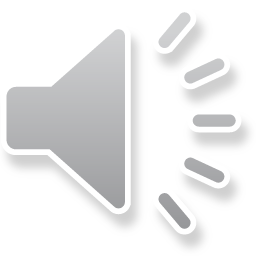